Организаторы
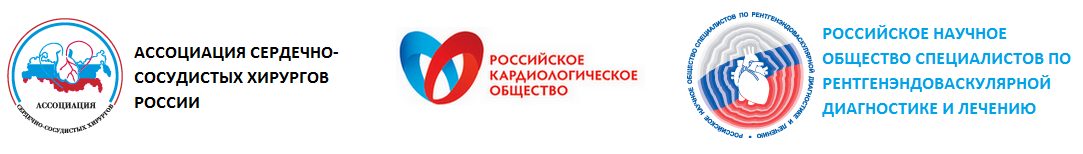 Титульные программные спонсоры
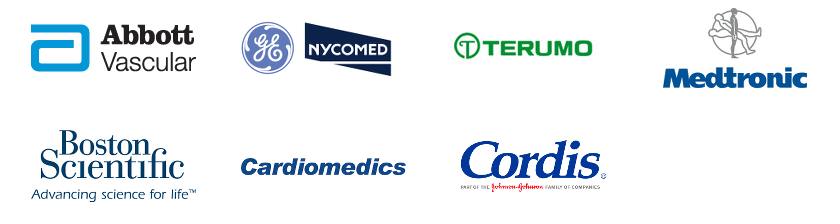 Третья Всероссийская научно-практическая конференция «Современные подходы к лечению острого коронарного синдрома», 23-24 октября 2014 г.